Challenging White Supremacy Culture in Music Education: 
A Collaborative 
Workshop
By Nina Brian-Smith
Workshop Goals
Create an inclusive social justice community in this workshop and develop community-building strategies for your learning spaces.
Understand the ways in which white supremacy culture manifests in music education and society at large.
Develop an intersectional critical awareness of ourselves, our students, and our schools/communities.
Collect and create practical tools for dismantling white supremacy culture in our learning spaces. 
Develop a plan for creating a more anti-racist and liberatory music education in short-term and long-terms ways.
Overview
LUNCH
White Supremacy Culture
Critical Hip-Hop Pedagogy
Establish Community
Positionality
Envisioning
How will we put our learning into action?
Community Agreements,
Who is in the room?
Intro to Social Identities and Intersectionality,
Positionality Statements
Manifestations and Remedies in Music Education
Intro to Hip-Hop Pedagogy, Composition Workshop
Community Agreements
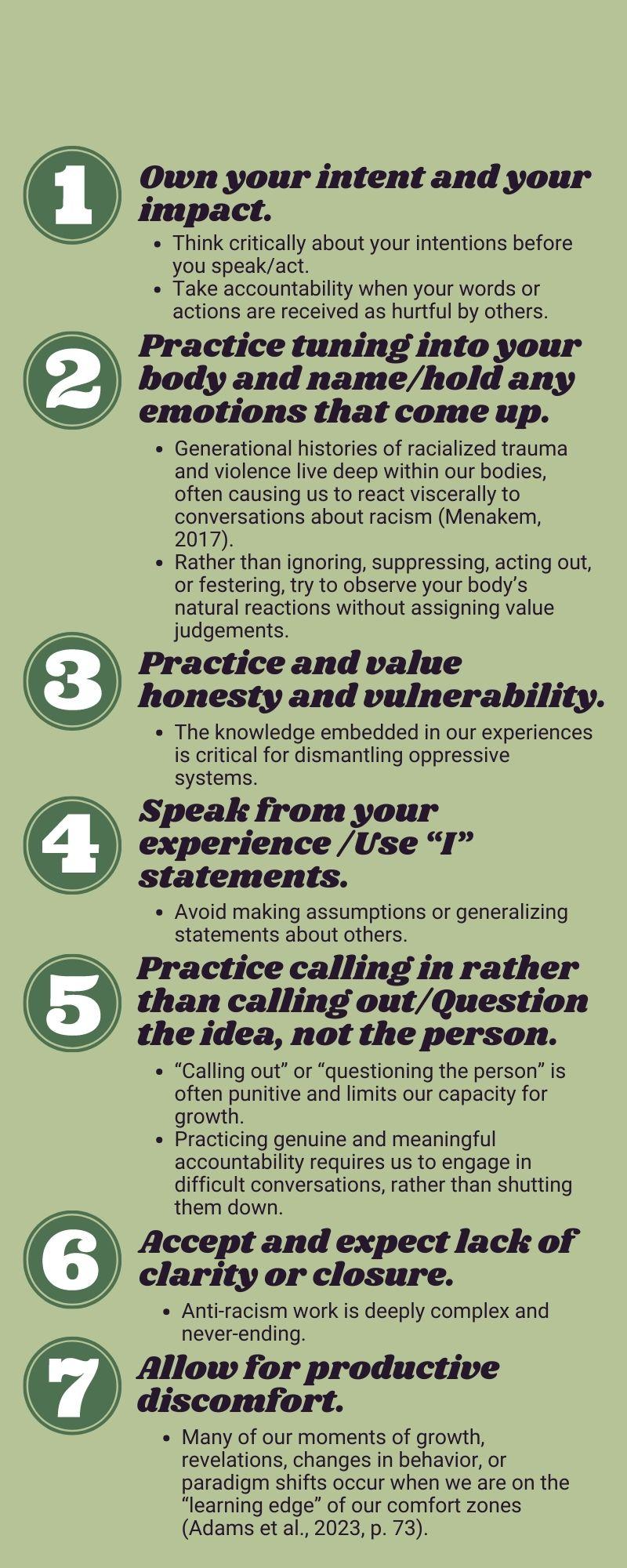 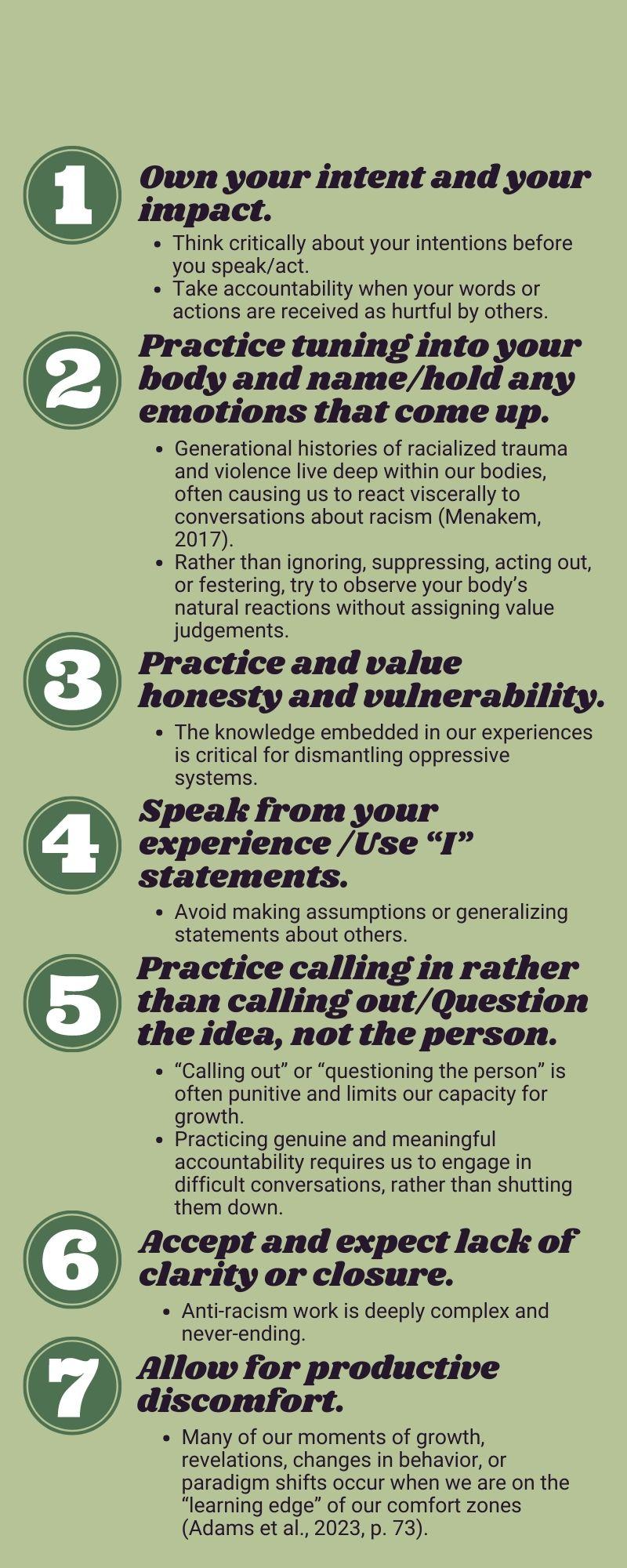 Who is in the room?
Arrange yourselves in a large circle for an activity to find out!
Positionality
Social Identity
Social Identity Categories:
Definition:
Cis-man
Cis-woman
Trans man
Trans woman
Non-binary
Genderqueer
Gender fluid
Transmasculine
Transfeminine
AFAB
AMAB
The identities that we hold in different socially constructed categories. 
These categories are “socially constructed” because they are not grounded in an objective, material reality, but were created and upheld in order to organize society. 
Our social identities are tied to systems of power and oppression that have existed throughout history.
Race/Ethnicity
Gender*
Sexual orientation
Class
Dis/ability
Citizenship status
Religion
Age
Language
Education credentials
Body size
Intersectionality
Our social identities are…
Definition:
The idea that social identity categories such as race, gender, sexuality, class, dis/ability, religion, and age compound and reinforce each other through interlocking forms of oppression
Popularly coined by Crenshaw (1991) to articulate Black women’s experiences of both racism and misogyny 
All other forms of oppression are upheld by and uphold white supremacy
Multiple
Intersectional
Chosen/Born
Fixed/Changing
Visible/Invisible
Influenced by context
The mix of our social identities gives us our social location/ positionality
My Positionality Statement
I am a white, U.S.-born, non-native, non-disabled, middle-class, queer, femme, young adult, college-educated scholar at a predominantly white institution. All of these identities inform my work and worldview. Professionally, I consider myself an academic and an activist who is primarily committed to the work of dismantling white supremacy in and out of music education. As a result of many of my identities, I experience unearned power and privilege that position me to do this work in a way that will often be viewed as neutral. Although I am committed to using my platforms to challenge white supremacy, my ability to participate in anti-racist work freely simultaneously reproduces the systems of oppression I seek to dismantle. This is a contradiction that is inherent and that I hold with importance throughout my work.
Write your own!
What social identities do you hold? Consider any/all of these categories: race/ethnicity, gender, sexual orientation, dis/ability, class, citizenship, religion, age, language, education credentials, size, etc. 
Which of these social identities give you privilege? Which of these identities make you a target of oppression? How do you experience power and oppression as a result of all of your identities? How does this change on the basis of context? 
Consider the population that you teach and the environment in which you teach. What are the social identities of your students? Which communities are you or your students situated in? What resources do you have access to?
What content do you teach most? How is that informed by your social identities?
Read statement
Share your process
State challenges
One potential use
Pair 
Share:
II. White Supremacy Culture
White Supremacy Culture Characteristics
Tema Okun
Whiteness is highly normalized/naturalized in our society
White supremacy limits all of us 
Can identify how white supremacy operates implicitly and explicitly through these characteristics 
Each characteristic is explained and antidotes are provided
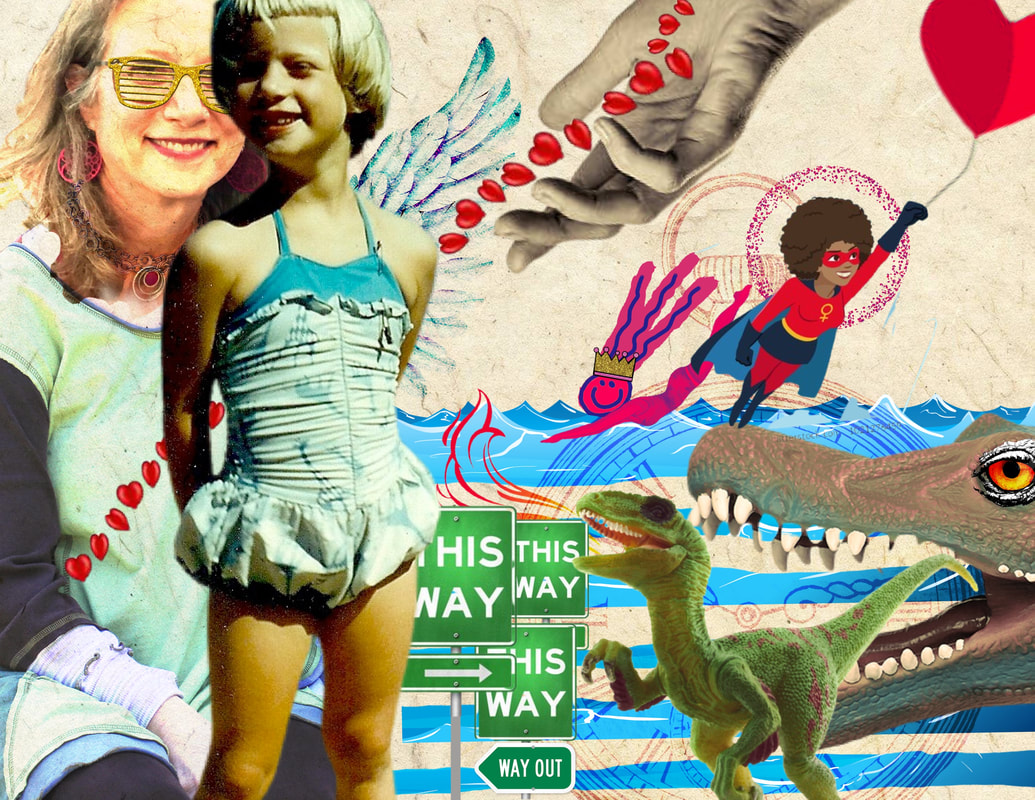 Self-portrait of Tema Okun
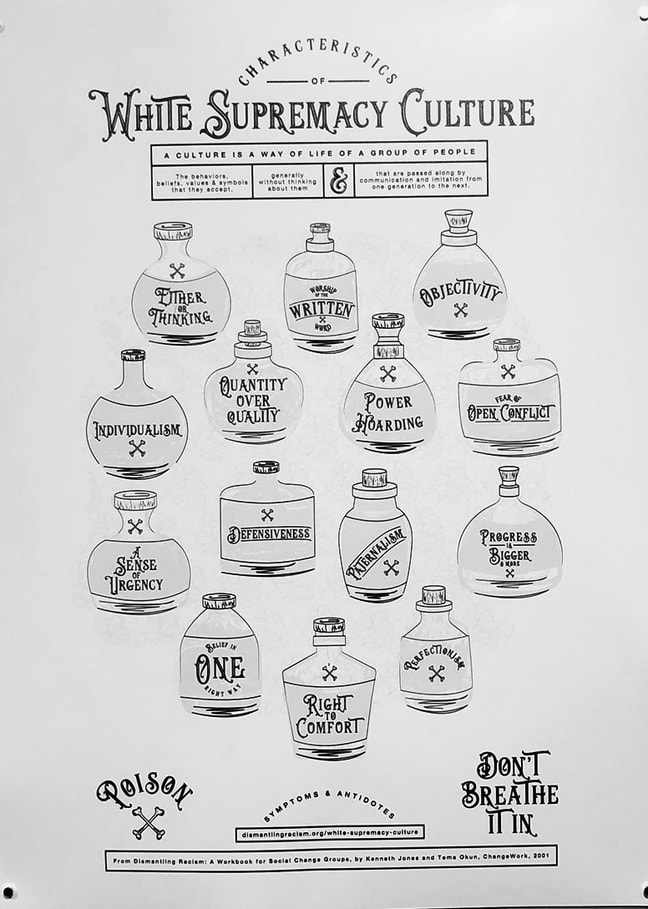 15 Characteristics:
Fear
One Right Way
Perfectionism
Paternalism
Objectivity
Either/Or and Binary Thinking
Denial and Defensiveness
Right to Comfort 
Fear of Conflict
Power Hoarding
Individualism
Progress is More
Quantity Over Quality
Worship of the Written Word
Sense of Urgency
Example:
Fear
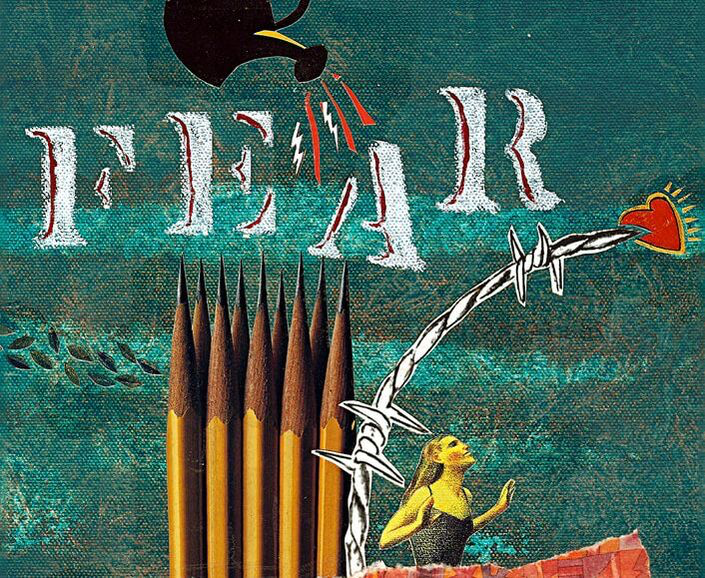 “White supremacy culture's number one strategy is to make us afraid. When we are afraid, we lose touch with our power and become more easily manipulated by the promise of an illusory safety”
Manifests as blame culture, shame, not belonging, repeating cycles of trauma/harm
Antidotes: embodied healing, processing trauma, cultivating community/belonging
01
Make Groups!
Groups + Assigned WSCC
01
02
03
One Right Way + Paternalism
Worship of the Written Word
Perfectionism
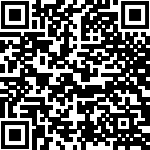 04
05
Individualism
Sense of Urgency
[Speaker Notes: Link to google doc: https://drive.google.com/drive/folders/1caFK_97zi8B6HCSXUKM8zzVFET0ovGBz?usp=share_link]
02
Explore Your WSCC
How prevalent is this characteristic in popular culture? 
How is it portrayed in the media? 
Is it something that you would normally associate with whiteness or white supremacy? 
What connotation does this characteristic typically get? 
What do you associate with this characteristic?
03
Manifestations
Where did you see this WSCC in your K-12 music education?
Where did you see this in your pre-service training program?
How does this characteristic show up in your standards? 
What behavioral management practices reinforce this characteristic? 
How do your teaching practices perpetuate or challenge this WSCC? Try to be specific.
04
Remedies
What specific pedagogical tools have you used to challenge this characteristic? 
What repertoire or content could be incorporated to help remedy this characteristic? 
What needs to change in music education culture or school culture in order to accommodate remedies for this characteristic? 
What do you wish you learned in your preservice program that would help you challenge this characteristic? 
How could remedying this characteristic benefit your students and their communities?
Lunch Go-Around:
Share one word to describe your mood/energy level/vibe heading into lunch
III. Critical Hip-Hop Pedagogy
Foundations
Draws on Freire's concept of conscientization: the process by which students develop a critical consciousness
Critical literacy can be taught through lyrical analysis of hip-hop music
Hip-hop education goes beyond the musical genre; it includes using the forms of hip-hop (Ladson-Billings, 2015)
Collage = Interdisciplinarity
“Flipping something out of nothing” = Creative use of resources
“Staying fresh” = Valuing youth culture
Hip-hop pedagogy centers counternarratives that destabilize dominant culture
How is it anti-racist?
The genre provides powerful examples of youth resistance to capitalism and white supremacy
Exemplifies the ways that music can be used for activism
Centering hip-hop means centering Black art and culture
Can be used to initiate conversations about race and racism

Potential Challenges or Missteps
Lack of familiarity: 
Address any personal bias you have against hip-hop
Create opportunities to learn from your students
Take accountability for gaps in your knowledge
Lean into the forms of hip-hop rather than the vastness of the content
“Eating the Other” (hooks, 2015):  
Occurs when dominant groups consume the culture of marginalized groups purely for their own enjoyment or satisfaction
It is critical that engagement with hip-hop is accompanied by explicit and intentional conversations about race and power
Critical Literacy Exercise
“I Can’t Breathe” by H.E.R.
Dr. Bettina Love on Hip-Hop and Education
Composition Workshop!
IV. Action Planning
Reflection and Gallery Walk
Make a list of practical strategies for:
Attending to positionalities 
Recognizing and remedying white supremacy culture
Developing a critical consciousness
Bringing hip-hop culture into the classroom
Make an Action Plan
What is one anti-racist practice you can incorporate into your classroom/learning space this week?
What 2-3 anti-racist elements can you incorporate into your curriculum for next semester?
One of the main ways that we create large-scale transformation is through our relationships with others. How will you share what you learned today? Can you talk to student parents? Colleagues? Community members? Administrators? Board members?
Hopefully, you feel inspired to create meaningful change after attending this workshop. How will you keep your passion alive? How will you hold yourself accountable? What reminders can you offer yourself when you’re feeling burntout?
Thanks!
Feel free to reach out with questions or comments!
nbriansmith@umass.edu
Please complete a brief feedback survey:
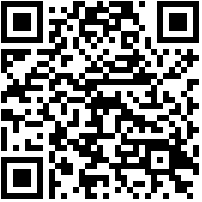 [Speaker Notes: https://umassamherst.co1.qualtrics.com/jfe/form/SV_bIYtVLh1mn170Gy]
Conservatory Lab Charter School